Наши работы
Марка
Знак
Карта
Объявления
Календарь
Бюджет
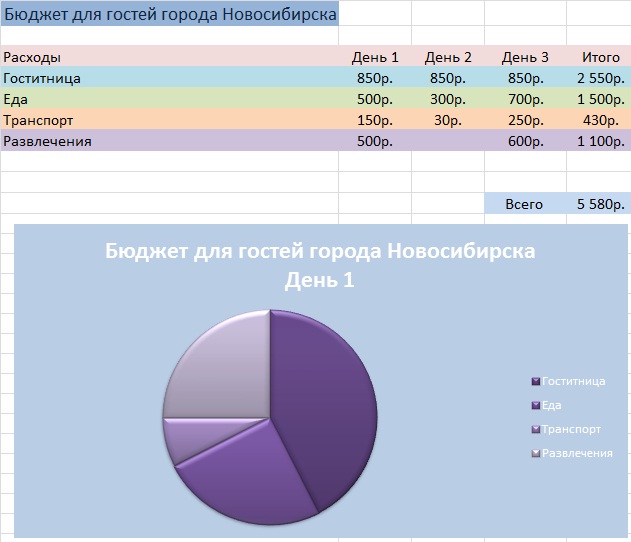 Спасибо Intel!